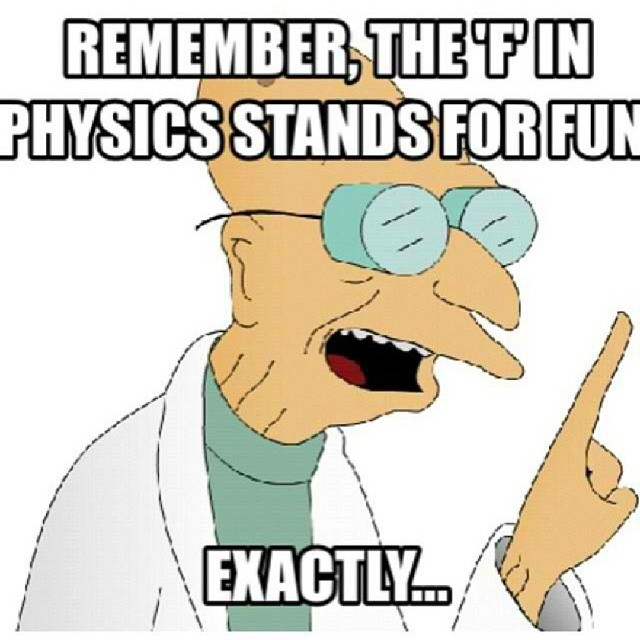 Whiteboarding
Please form a group of 2 or 3
Collect a whiteboard from the side of the room
Make sure to have a calculator and equation sheet out on your desk!
We will start easy… and then get harder 
Focus on your process! (Show all work, units and directions where nessecary)
A Saturn  V rocket is launched straight up with a constant acceleration of 18 m/s2.
After 150 s, how fast is the rocket moving and how far has it traveled?
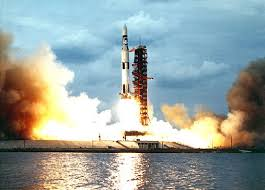 A fully loaded Boeing 747 with all engines at full thrust accelerates at 2.6 m/s2.  It’s minimum takeoff speed is 70. m/s.
How much time will the plane take to reach it’s takeoff speed?
What is the minimum length of the runway does the plane require?
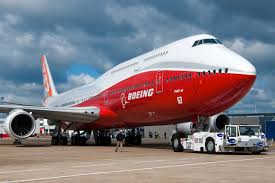 As you drive in your car at 15 m/s, you see a child’s ball roll onto the street ahead of you.  You hit the breaks and stop as quickly as possible.  You come to a stop in 1.5 seconds.
How far does your car travel as you brake to stop?
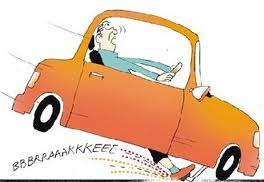 A model rocket is launched vertically with an engine that is ignited at time t = 0.0 s, as shown above. The engine provides an upward acceleration of 30.0 m/s2 for 2.0 s. Upon reaching its maximum height, the rocket deploys a parachute, and then descends vertically to the ground. A. Determine the speed of the rocket after the 2.0 s firing of the engine.B. What maximum height will the rocket reach?C. At what time after t = 0.0 s will the maximum height be reached?
A model rocket is launched vertically with an engine that is ignited at time t = 0.0 s, as shown above. The engine provides an upward acceleration of 30.0 m/s2 for 2.0 s. Upon reaching its maximum height, the rocket deploys a parachute, and then descends vertically to the ground. A.Determine the speed of the rocket after the 2.0 s firing of the engine.B.What maximum height will the rocket reach?C. At what time after t = 0.0 s will the maximum height be reached?
a.	vf = v0 + at = (30.0m/s2)(2.0 s) = 60 m/s [up]
The height of the rocket when the engine stops firing 
				y1 = ½ at2 = 60 m [up]To determine the extra height after the firing stops, use 
	vf2 = = v02 + 2(–g)y2  where vf2 = 0 m/s 	giving y2 = 180 m [up]
total height = y1 + y2 = 240 m [up]
To determine the time of travel from when the engine stops firing use vf = 0 m/s = vo + (–g)t2 giving t2 = 6 s.  
	The total time is then 2.0 s + 6.0 s = 8.0 seconds
A rocket, initially at rest, is fired vertically upward with an acceleration of 12.0 m/s2. At an altitude of 1.00 km, the rocket engine cuts off. Air friction is negligible in this problem.
a. How fast is the rocket traveling when the engine cuts off?
A rocket, initially at rest, is fired vertically upward with an acceleration of 12.0 m/s2. At an altitude of 1.00 km, the rocket engine cuts off. Air friction is negligible in this problem.
a. How fast is the rocket traveling when the engine cuts off?
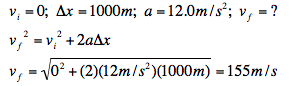 A rocket, initially at rest, is fired vertically upward with an acceleration of 12.0 m/s2. At an altitude of 1.00 km, the rocket engine cuts off. Air friction is negligible in this problem.
b. What maximum height relative to the ground does the rocket reach before it begins falling back toward the earth?
A rocket, initially at rest, is fired vertically upward with an acceleration of 12.0 m/s2. At an altitude of 1.00 km, the rocket engine cuts off. Air friction is negligible in this problem.
b. What maximum height relative to the ground does the rocket reach before it begins falling back toward the earth?




x = 1225 m + 1000 m = 2225 m
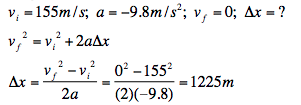 A rocket, initially at rest, is fired vertically upward with an acceleration of 12.0 m/s2. At an altitude of 1.00 km, the rocket engine cuts off. Air friction is negligible in this problem.
c. After free-falling, what is the rocket’s velocity just before it hits the earth?
A rocket, initially at rest, is fired vertically upward with an acceleration of 12.0 m/s2. At an altitude of 1.00 km, the rocket engine cuts off. Air friction is negligible in this problem.
c. After free-falling, what is the rocket’s velocity just before it hits the earth?







The math gives us either a positive or negative value. Based on our knowledge that the rocket is
traveling downward just before it hits, we’ll select -209 m/s as the correct answer.
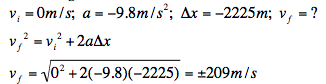 A rocket, initially at rest, is fired vertically upward with an acceleration of 12.0 m/s2. At an altitude of 1.00 km, the rocket engine cuts off. Air friction is negligible in this problem.
d. For what total amount of time was the rocket in the air (from initial launch to return to earth)?
A rocket, initially at rest, is fired vertically upward with an acceleration of 12.0 m/s2. At an altitude of 1.00 km, the rocket engine cuts off. Air friction is negligible in this problem.
d. For what total amount of time was the rocket in the air (from initial launch to return to earth)?
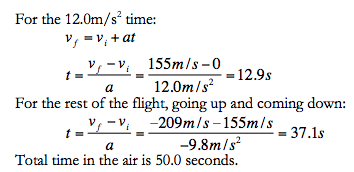 A ball is thrown upward with a speed of 38.0 m/s from the top of a building 240. meters tall
Suppose that instead of throwing this ball upward it is thrown downward with a speed of 38.0 m/s. 
How long will it take for the ball to reach the ground?
What will be the speed of the ball as it reaches the ground?
A ball is thrown upward with a speed of 38.0 m/s from the top of a building 240. meters tall
Suppose that instead of throwing this ball upward it is thrown downward with a speed of 38.0 m/s. 
How long will it take for the ball to reach the ground?
What will be the speed of the ball as it reaches the ground?
a. 4.12 s
b. -78.4 m/s
A toy car with essentially frictionless wheels is to be released at the top of an inclined plane such that it will accelerate down the ramp until it reaches the bottom, after which it will continue to roll along the floor.  You have been given the assignment of developing an experimental procedure and data tables that will allow you to measure the car’s acceleration on the ramp and its velocity on the floor.
What materials commonly found in a science lab or classroom would you need to conduct this experiment? Explain what you would use each piece of equipment for. (Note: that you do not have access to computers or computer-based measuring devices such as motion detectors, smart pulleys, or other probeware)
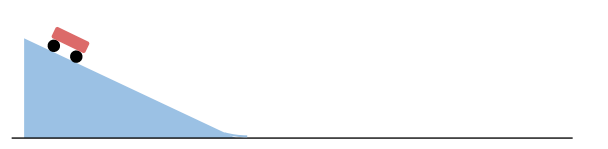 A toy car with essentially frictionless wheels is to be released at the top of an inclined plane such that it will accelerate down the ramp until it reaches the bottom, after which it will continue to roll along the floor.  You have been given the assignment of developing an experimental procedure and data tables that will allow you to measure the car’s acceleration on the ramp and its velocity on the floor.
What materials commonly found in a science lab or classroom would you need to conduct this experiment? Explain what you would use each piece of equipment for. (Note: that you do not have access to computers or computer-based measuring devices such as motion detectors, smart pulleys, or other probeware)
Materials/equipment that could be used to measure the motion of the car include a meter stick (for measuring the position of the car), masking tape (for marking various positions on the ramp and the floor), a stopwatch (for recording the time-elapsed at different positions).
A toy car with essentially frictionless wheels is to be released at the top of an inclined plane such that it will accelerate down the ramp until it reaches the bottom, after which it will continue to roll along the floor.  You have been given the assignment of developing an experimental procedure and data tables that will allow you to measure the car’s acceleration on the ramp and its velocity on the floor.
What experimental procedure would you use to measure the car’s acceleration down the ramp, and velocity along the floor? Describe your procedures as a series of ordered steps, use the diagram to identify what measurements you would make, and identify which equipment from part (a) you would use in your data collection.
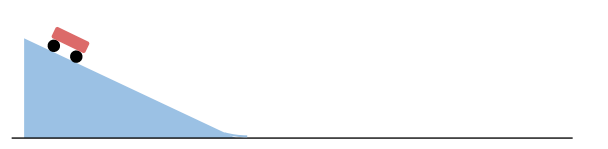 A toy car with essentially frictionless wheels is to be released at the top of an inclined plane such that it will accelerate down the ramp until it reaches the bottom, after which it will continue to roll along the floor.  You have been given the assignment of developing an experimental procedure and data tables that will allow you to measure the car’s acceleration on the ramp and its velocity on the floor.
The experimental procedure might be:
1. Use the meter stick to measure 10-centimeter intervals down the ramp and along the floor, and mark these positions with masking tape.
2. Release the car from the top of the ramp at the same time that the stopwatch is started. Stop the stopwatch when the car reaches the first 10-cm tape. Repeat this for several trials and record elapsed time.
3. Repeat this process for the 20-cm distance, and for all subsequent distance
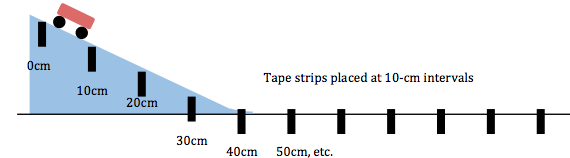 A toy car with essentially frictionless wheels is to be released at the top of an inclined plane such that it will accelerate down the ramp until it reaches the bottom, after which it will continue to roll along the floor.  You have been given the assignment of developing an experimental procedure and data tables that will allow you to measure the car’s acceleration on the ramp and its velocity on the floor.
Analysis
By graphing the position vs. time for the car, we should be able to clearly identify where the car’s velocity is increasing (based on a concave upward curve for that part of the graph) and where the car has a constant velocity (where the slope of the position-time graph is constant, and represents the velocity of the car at that point).
By using the final velocity of the car at the bottom of the ramp and the time it takes for the car to get there, we can calculate the acceleration of the car using a = (vf – vi)/t.
Or, we could do a regression on the data collected for the accelerating car and use x = 0.5at2 at 2 to identify the acceleration a of our regression.